REDES SOCIALES EN MATERIA ELECTORAL
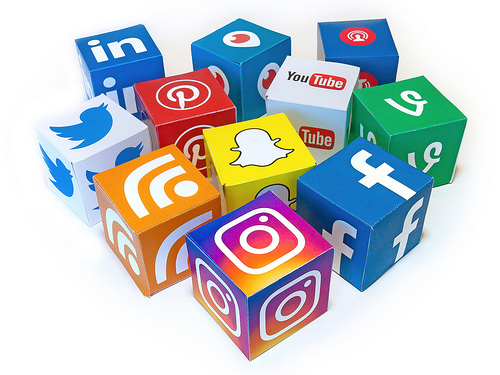 CONTENIDO GENERAL
Internet y redes sociales. Datos contextuales

Libertad de expresión en redes sociales.

Redes sociales en materia electoral. Precedentes relevantes.

-Propaganda política.
-Propaganda electoral.
-Propaganda Gubernamental.
-Propaganda religiosa.
- Noticias falsas (Fake News/calumnia)
-Violencia política/en razón de género.
-Menores de edad.

Nulidad de elección.
Otros aspectos a considerar.
Internet y redes sociales. Datos contextuales
Internet y redes sociales. Datos contextuales.
(INFORME DIGITAL GLOBAL 2018)
 
Más de 3 mil millones de personas en el mundo usan redes sociales, el 90% accede por medio de sus dispositivos móviles.

Usuarios activos en un mes:

YouTube tiene más de 1.900 millones.
Whatsapp tiene más de 1.500 millones.
Instagram tiene más de 1.000. 
Twitter cuenta con más 336 millones.
Internet y redes sociales. Datos contextuales.
Internet y redes sociales. Datos contextuales.
DIGITAL GLOBAL. México 2018.

85 millones de mexicanos usan internet, 65% de la población, 83 millones lo usan en las redes sociales, 78 millones acceden por medio de sus dispositivos móviles.

Las redes sociales con más actividad: Facebook con un 59%, Youtube con un 58%, Whatsapp con un 56%, Instagram 36% y Twitter 32%. 

El tiempo promedio de la población en México es de 8 horas en internet, 3 horas en redes sociales.
Internet y redes sociales. Datos contextuales.
Internet y redes sociales. Datos contextuales.
Internet y redes sociales. Datos contextuales.
Latinobarómetro. Informe 2017- 2018.

El 89% de los ciudadanos tienen teléfono celular, sólo superado por el 91% que tiene agua potable y el 96% que tienen una comida al día, (…) casi nadie deja de tener un teléfono celular en la región.

Es más importante tener un celular que mas de una comida al día, [ese] instrumento es un potente integrador al mundo, una fuente de oportunidad, y una manera de salir de la vulnerabilidad.
Internet y redes sociales. Datos contextuales.
El 60% de los latinoamericanos usan Facebook. WhatsApp es incluso superior al de Facebook y alcanza el 64% de la población de la región.

El creciente aumento de las redes sociales hace el uso de Facebook llega al 58% de la región.

Las redes sociales se han convertido para un tercio de la población de la región en una fuente de comunicación política sustituyendo medios formales
Internet y redes sociales. Datos contextuales.
Informe “A PROPÓSITO DEL DÍA MUNDIAL DEL INTERNET” DATOS NACIONALES INEGI.


Las principales actividades realizadas en Internet durante 2017 son: “para obtener información” (96.9 %), “para entretenimiento” (91.4%) y “para comunicarse” (90%). 

Otras como “acceder a contenidos audiovisuales” y “acceder a redes sociales” muestran porcentajes del 78.1 y el 76.6 %, respectivamente.
Libertad de expresión en Internet.
El Relator Especial de la ONU sobre la Promoción y Protección del Derecho a la Libertad de Opinión y de Expresión, la Suprema Corte de los Estados Unidos, la Relatoría Especial para la Libertad de Expresión de la OEA, han señalado lo siguiente: 

Permite comunicarse instantáneamente y a bajo costo, con un impacto dramático en la forma en que compartimos y accedemos a la información y a las ideas.

Es un instrumento específico y diferenciado para potenciar la libertad de expresión, porque cuenta con una configuración y diseño que los hacen distinto respecto de otros medios de comunicación (..).

Hace que sea un medio privilegiado para el ejercicio democrático, abierto, plural y expansivo de la libertad de expresión.
Beneficios del internet en los procesos democráticos.

Cualquier usuario encuentra la oportunidad de ser un productor de contenidos y no un mero espectador. 

Permite la posibilidad de un electorado más involucrado en los procesos electivos y propicia la participación espontánea del mismo.

Promueve un debate amplio y robusto (…) lo cual implica una mayor apertura y tolerancia que debe privilegiarse a partir de la libertad de expresión y el debate público, condiciones necesarias para la democracia.
Redes Sociales
Posibilitan el ejercicio cada vez más democrático, abierto, plural y expansivo de la libertad de expresión.

La información es horizontal, permite comunicación directa e indirecta entre los usuarios, la cual se difunde de manera espontánea a efecto de que cada usuario exprese sus ideas u opiniones (…).

(…) los usuarios pueden ser generadores de contenidos o simples espectadores de la información que se genera y difunde en la misma, (…) supone que los mensajes difundidos no tengan una naturaleza unidireccional, como sí ocurre en otros medios de comunicación masiva.
Libertad de expresión en Internet. Principios orientadores(Relatoría Especial para la Libertad de Expresión de la OEA).
a)	Accesibilidad. Acceso universal, asequible y equitativo 

b) Pluralismo. Maximizar el número y diversidad de voces.

c) No discriminación. Garantizar a todas las personasla difusión de contenidos y opiniones

d)	Privacidad. Proveer mecanismos para evitar que terceras personas realicen conductas que puedan afectarlas arbitrariamente.
(SUP-REP-16/2016)
(…) la libertad de expresión en el contexto de un proceso electoral tiene una protección especial, pues en las sociedades democráticas en todo momento se debe buscar privilegiar el debate público, lo cual se potencia tratándose de Internet.
SUP-REP-542/2015
(…) las redes sociales son un medio que posibilita el ejercicio cada vez más democrático, abierto, plural y expansivo de la libertad de expresión, entonces la postura que se adopte en torno a cualquier medida que pueda impactarlas, deba estar orientada, en principio, a salvaguardar la libre y genuina interacción entre los usuarios, como parte de su derecho humano a la libertad de expresión
Jurisprudencia 17/2016 de rubro: “INTERNET. DEBE TOMARSE EN CUENTA SUS PARTICULARIDADES PARA DETERMINAR INFRACCIONES RESPECTO DE MENSAJES DIFUNDIDOS EN ESE MEDIO”.

Jurisprudencia 11/2018, de rubro: “LIBERTAD DE EXPRESIÓN E INFORMACIÓN. SU MAXIMIZACIÓN EN EL CONTEXTO DEL DEBATE POLÍTICO”.

Jurisprudencia 18/2016, de rubro: “LIBERTAD DE EXPRESIÓN. PRESUNCIÓN DE ESPONTANEIDAD EN LA DIFUSIÓN DE MENSAJES EN REDES SOCIALES”
SUP-REP-611/2018 Y ACUMULADOS
(…) para fincar responsabilidad a un usuario de redes sociales que haya difundido, información originalmente publicada por un tercero (retuitear o compartir publicaciones), también resulta necesario derrotar la presunción de publicación espontanea, con elementos idóneos y suficientes, que permitan acreditar que el difusor del mensaje con contenido de terceros, es el autor del contenido reprochado, o que haya tenido alguna participación en el mismo, es decir, que se trató de una conducta planeada.
REDES SOCIALES EN MATERIA ELECTORALPRECEENTES RELEVANTES.
REDES SOCIALES EN MATERIA ELECTORALPRECEDENTES RELEVANTES
SUP-REP-16/2016 Y SUP-REP-22/2016 Acumulados (Caso “Vamos con los Verdes”. Difusión de Tweets de famosos en veda electoral).
REDES SOCIALES EN MATERIA ELECTORALPRECEDENTES RELEVANTES
REDES SOCIALES EN MATERIA ELECTORALPRECEDENTES RELEVANTES
REDES SOCIALES EN MATERIA ELECTORALPRECEDENTES RELEVANTES
(…) se benefició ilegalmente por la implementación de una estrategia propagandística consistente en la publicación concertada de múltiples tweets vinculados con la plataforma electoral de dicho partido político durante la veda electoral.

(...) los involucrados son personajes famosos o con fama pública, (22) del ámbito deportivo, musical o de espectáculos, pues así se advierte del perfil que aparece en sus propias cuentas de Twitter.

(…) es necesario analizar el contenido de tales mensajes a partir del contexto en que se emitieron, a fin de determinar si es posible inferir que existe una colaboración –contratada, pagada o pactada– en beneficio del partido.
REDES SOCIALES EN MATERIA ELECTORALPRECEDENTES RELEVANTES
(…) supuesto de fraude a la ley, a través del cual un partido político o candidato participen en una estrategia propagandística para beneficiarse de la popularidad que tienen las personas famosas.

(…) debe analizarse el contenido de cada uno de los tweets denunciados, así como las circunstancias particulares que prevalecían al momento de su emisión y de las personas que los difundieron
REDES SOCIALES EN MATERIA ELECTORALPRECEDENTES RELEVANTES
Elemento temporal.

(…) los mensajes se difundieron en la red social denominada Twitter del cuatro al siete de junio del dos mil quince, esto es dentro del periodo de veda electoral.

Elemento material

(…) debe analizarse el contenido de los tweets tweets para estar en condiciones de establecer si constituyeron manifestaciones aisladas y espontáneas o bien, si se trató de una estrategia sistematizada de difusión de propaganda electoral.
REDES SOCIALES EN MATERIA ELECTORALPRECEDENTES RELEVANTES
Tweets relacionados con las propuestas de campaña.

Todos fueron emitidos por personas famosas.

 Todos fueron emitidos en un periodo compacto de tiempo (cuatro días) que coincidió con la veda electoral.

Todos tienen diversas características en común frases: “vamos con el verde” o con los Hashtags #VotaVerde, #VamosVerdes, #ApoyemosALosVerdes o #VamosConLosVerdes.
REDES SOCIALES EN MATERIA ELECTORALPRECEDENTES RELEVANTES
(…) todos utilizan verbos en plural, como “apoyemos” o “vamos”.

Del análisis de los timelines (…) se advierte que durante el resto del proceso electoral (antes o después de la veda] [los famosos] no publicaron un solo mensaje relacionado con el proceso electoral.

Las cuentas de Twitter (…) tienen un número considerable de seguidores, que en todos los casos excede los diez mil seguidores o followers, e incluso, algunos de ellos superan un millón.
REDES SOCIALES EN MATERIA ELECTORALPRECEDENTES RELEVANTES
(…) uno de los candidatos del propio partido político (Raúl Osorio) difundió mensajes durante la veda electoral (…) en los que exaltó la causa de dicho partido político.

(…) el análisis adminiculado de los mensajes señalados revela múltiples elementos comunes entre sí que permiten desvirtuar la presunción de espontaneidad en su emisión.

(…) su publicación concertada logró hacer llegar propuestas vinculadas con la plataforma electoral a cientos de miles de destinatarios.

El elemento personal no se actualiza porque de conformidad con la normativa interna del mencionado instituto político, para ser simpatizante del Partido Verde Ecologista de México se debe estar inscritos en el registro que al efecto lleva el instituto político
SM-JRC-338/2018 (Caso Video/veda electoral/ Ezequiel Montes).
SM-JRC-338/2018 (Caso Video/veda electoral/ Ezequiel Montes).
Ciudadanos de Ezequiel Montes, los exhorto a votar libremente, el día de hoy se cierran las casillas a las seis de la tarde, les mando un saludo a todos los funcionarios de casillas, muchas gracias.
SM-JRC-338/2018 (Caso Video/veda electoral/ Ezequiel Montes)
(…) la sola exposición de ideas u opiniones en materia político-electoral en redes sociales, en el periodo de veda electoral, no vulnera necesariamente la normativa atinente.

(…) la veda electoral no se trata de un silencio absoluto y tampoco de una restricción a la libre expresión y circulación de ideas político electorales, por lo que al analizar el contenido del mensaje del caso que nos ocupa, no se advierte de forma expresa ni implícitamente la solicitud del voto para la candidata (…).
SUP-REP-673/2018 (Caso Retweet en veda electoral)

Difusión de un video en cuentas oficiales de facebook y twitter de un candidato a la Presidencia de la República y un candidato a Diputado Federal por Iztapalapa.
SUP-REP-673/2018 (Caso Retweet en veda electoral)
(…) la prohibición dirigida a quienes ostenten una candidatura de difundir propaganda electoral por cualquier medio durante la veda electoral, abarca, entre otros aspectos, los mensajes que publican a través de sus redes sociales, y que tal prohibición constituye una limitación razonable a su libertad de expresión.

Tesis LXX/2016 de rubro: "VEDA ELECTORAL. LAS PROHIBICIONES IMPUESTAS DURANTE ESTA ETAPA CONSTITUYEN LÍMITES RAZONABLES A LA LIBERTAD DE EXPRESIÓN DE LOS CANDIDATOS Y ABARCAN LOS MENSAJES DIFUNDIDOS POR INTERNET".
(Caso Retweet en veda SUP-REP-673/2018 electoral)
(…) hace una apología a favor de (…) otrora candidato presidencial (…) porque la publicación se llevó a cabo en la cuenta de twitter del ahora recurrente, y se identifica plenamente la imagen del referido candidato.

(…) si bien la publicación no señala de manera expresa un llamado al voto,(…) sí se encontraba dirigida a difundir la idea de que el [candidato presidencial] salía a enfrentar una supuesta “guerra sucia” por parte del gobierno en su contra, lo que implicó la difusión de propaganda dirigida a influir en las preferencias electorales de la ciudadanía (…)
Actos anticipados de campañaSUP-REP-43/2018
SUP-REP-220/2018 Y SUP-REP-221/2018, ACUMULADOS
La Sala Especializada amonestó a un candidato a diputado federal al distrito 11 en Puebla por la comisión de actos anticipados de campaña y por culpa in vigilando, con motivo de la publicación de tres eventos en la red social Facebook, durante el periodo de intercampaña, debido a estas publicaciones la ciudadanía tuvo conocimiento anticipado de que el denunciado competiría por un cargo público.

Posteriormente la Sala Superior confirmaría dicha sentencia y se le sancionaría con una amonestación pública tanto al candidato como al partido político que lo postuló, al incumplir su deber de cuidado.
Actos anticipados de campañaSUP-REP-43/2018
Actos anticipados de campañaSUP-REP-43/2018
“Ni una firma al bronco, menos un voto” sí constituye un llamado expreso e inequívoco a no votar.

[El llamado] es expresamente una convocatoria proselitista en sentido negativo a no otorgar firmas en el proceso para recabar apoyos y, en el caso de lograr la candidatura independiente a no emitir el sufragio en su favor, es decir, un mensaje electoral disuasivo.
Actos anticipados de campañaSUP-REP-43/2018
Actos anticipados de campañaSUP-REP-43/2018
(…) la frase NI UN VOTO AL PRI sí constituye un llamado expreso e inequívoco a no votar por ese partido político.

(…) la frase NI UN VOTO AL PRI QUE PIERDA EL REGISTRO EL PRI Y SUS SATÉLITES sí constituye un llamado expreso e inequívoco a no votar por ese partido político.
SUP-REC-887/2018 Y ACUMULADOS (CASO PLAYERA DE TIGRES/USO DE MARCAS COMERCIALES)
SUP-REC-887/2018 Y ACUMULADOS (CASO PLAYERA DE TIGRES/USO DE MARCAS COMERCIALES)
SUP-REC-887/2018 Y ACUMULADOS (CASO PLAYERA DE TIGRES/USO DE MARCAS COMERCIALES)
SUP-REC-887/2018 Y ACUMULADOS (CASO PLAYERA DE TIGRES/USO DE MARCAS COMERCIALES)
Jurisprudencia 37/2010
PROPAGANDA ELECTORAL. COMPRENDE LA DIFUSIÓN COMERCIAL QUE SE REALIZA EN EL CONTEXTO DE UNA CAMPAÑA COMICIAL CUANDO CONTIENE ELEMENTOS QUE REVELAN LA INTENCIÓN DE PROMOVER UNA CANDIDATURA O UN PARTIDO POLÍTICO ANTE LA CIUDADANÍA.-  (…) se debe considerar como propaganda electoral, todo acto de difusión que se realice en el marco de una campaña comicial, con independencia de que se desenvuelva en el ámbito de la actividad comercial, publicitaria o de promoción empresarial, cuando en su difusión se muestre objetivamente que se efectúa también con la intención de promover una candidatura o un partido político ante la ciudadanía, por incluir signos, emblemas y expresiones que los identifican, aun cuando tales elementos se introduzcan en el mensaje de manera marginal o circunstancial.
SUP-REC-887/2018 Y ACUMULADOS (CASO PLAYERA DE TIGRES/USO DE MARCAS COMERCIALES)
Tesis XIV/2010

PROPAGANDA ELECTORAL. NO DEBE TENER CARACTERÍSTICAS SEMEJANTES A LAS DE LA PUBLICIDAD COMERCIAL. (…) los institutos políticos deben abstenerse de incluir en la propaganda electoral expresiones, símbolos o características semejantes a las de una publicidad comercial, pues lo contrario podría afectar la equidad en la contienda electoral.
SUP-REC-887/2018 Y ACUMULADOS (CASO PLAYERA DE TIGRES/USO DE MARCAS COMERCIALES)
(…) la modalidad en las que se emplearon y difundieron las playeras deportivas, así como las imágenes de figuras de ficción, en cuanto marcas comerciales, (…) sí constituye un acto de aprovechamiento de la reputación ajena (de la marca) y, por tanto, debe ser valuado y contabilizado para efectos del tope de campaña.

(…) el mensaje (…) puede concebirse como una especie de propaganda integrada con fines electorales, generando un mensaje sobre la identidad entre la publicidad comercial y la propaganda electoral, esto es, como si fuesen una sola.
NOTICIAS FALSAS (FAKE NEWS)SUP-REP-143/2018
SUP-REP-143/2018FAKE NEWS
(…) “fake news” es un término reciente (…) se refiere a información falsa o reproducción de una falsedad que aparenta reflejar una noticia o una realidad que puede ser difundida a través de internet u otros medios de comunicación y tiene como objetivo influir en opiniones vinculadas con cuestiones públicas como por ejemplo temas políticos o electorales.
SUP-REP-143/2018FAKE NEWS
(…) el Cambridge Dictionary las define como: “historias falsas, que aparentan ser noticias, diseminadas por el internet u otros medios de comunicación, usualmente creadas para influenciar posturas políticas o a modo de broma” (Voto concurrente RRM).
(…) Collins Dictionary.  fake news es: “información falsa, frecuentemente sensacionalista, diseminada bajo la apariencia de ser noticia” (Voto concurrente RRM).
(…) es probable que las noticias falsas difundidas a través de las redes sociales e internet tengan un grado alto de incidencia en las elecciones si se toma en cuenta lo que Cass Sunstein define como las “cascadas de información”.
SUP-REP-143/2018FAKE NEWS
(…) en el contexto de la elección presidencial de Estados Unidos, las noticias falsas (fake news) obtuvieron 8.7 millones de shares, reacciones y comentarios, casi en la misma proporción que las noticias más importantes (7.3 millones de shares, etc.). 

(…) una cuarta parte del electorado de Estados Unidos consultó sitios que difundían noticias falsas a favor de Trump y otros sitios que eran a favor de Hilary Clinton semanas antes de la elección
SUP-REP-143/2018FAKE NEWS
Encuesta México Parametría (abril 2018).

El 44% se entera de las noticias a través de la televisión.

El 35% a través de la red social Facebook. 

De acuerdo con datos de Facebook, México cuenta con más de 85 millones de usuarios y es la red social más usada en el país.

El tercer medio de comunicación más usado por los mexicanos para informarse es la radio con el 25% de las menciones, le siguen los mensajes en celular (23%), y los periódicos (20%). El  12% dijo informarse a través de Whatsapp y 10% por las revistas.
SUP-REP-143/2018 (Fake News).
(…) difusión en internet de un video en el que un precandidato presidencial informaba su supuesto desistimiento a la candidatura presidencial y elogiaba a José Antonio Meade.

(…) calumnia en el contexto electoral, se circunscribe a la imputación de hechos o delitos falsos con impacto en la materia electoral.
SUP-REP-143/2018 (Fake News).
La calumnia en materia electoral compone de dos elementos:

a)	Objetivo. Es la imputación de hechos o delitos falsos.

Existen dos vertientes de la libertad de expresión: 

1. La libertad de opinión, siendo esta la comunicación de juicios de valor.

2. La libertad de información, la transmisión de hechos.  

La expresión de opiniones, pensamientos e ideas no puede calificarse como verdadera o falsa; en cambio, los hechos sí son susceptibles de prueba.

b) Subjetivo. Es el conocimiento que los hechos o delitos que se imputan son falsos.
SUP-REP-143/2018 (Fake News).
Respecto a las opiniones, al resolver los SUP-REP-89/2017 y SUP-REP-114/2018, la Sala Superior sostuvo que en materia electoral están permitidas, aunque resulten en fuertes críticas o el discurso contenga manifestaciones que puedan resultar chocantes, ofensivas o perturbadoras.

(…) segundo componente, en cuanto al grado de diligencia o negligencia del informador, la doctrina de la "malicia efectiva" señala que la mera negligencia o descuido no es suficiente para actualizarla, pues para ello se requiere un nivel mayor de negligencia, una negligencia inexcusable, o una "temeraria despreocupación”.
SUP-REP-143/2018 (Fake News).
(…) es indispensable acreditar el conocimiento directo sobre la inexactitud de los datos aportados (…) y disponía de los recursos que le permitían verificar, de manera inmediata y sin mayor esfuerzo la información.

(…) la calumnia requiere que la manifestación denunciada tenga impacto electoral.

(…) no se puede hablar de calumnia, pues, como ya se dijo, la información transmitida (…) no tuvo impacto en el proceso electoral al no advertirse que su difusión fuera masiva.

(…) el denunciante en el juicio de origen tiene a su alcance el derecho de réplica.
Bloqueo de cuentas.
Bloqueo de cuentas.
Registro: 2014515 
Tesis: 2a. CII/2017 (10a.) 
FLUJO DE INFORMACIÓN EN RED ELECTRÓNICA (INTERNET). PRINCIPIO DE RESTRICCIÓN MÍNIMA POSIBLE. (…) existe el principio relativo a que el flujo de información por Internet debe restringirse lo mínimo posible, esto es, en circunstancias excepcionales y limitadas, previstas en la ley, para proteger otros derechos humanos.

Registro: 2014513
BLOQUEO DE UNA PÁGINA ELECTRÓNICA (INTERNET). DICHA MEDIDA ÚNICAMENTE ESTÁ AUTORIZADA EN CASOS EXCEPCIONALES. (…) las prohibiciones genéricas al funcionamiento de ciertos sitios y sistemas web, como lo es el bloqueo, son incompatibles con el derecho humano de libertad de expresión, salvo situaciones verdaderamente excepcionales, (…) tipificadas como delitos acorde con el derecho penal internacional, dentro de las que destacan: (I) la incitación al terrorismo; (II) la apología del odio nacional, racial o religioso que constituya incitación a la discriminación, la hostilidad o la violencia -difusión del "discurso de odio" por Internet-; (III) la instigación directa y pública a cometer genocidio; y (IV) la pornografía infantil. (…)  también podría generarse cuando la totalidad de los contenidos de una página web resulte ilegal, lo que lógicamente podría conducir a su bloqueo, al limitarse únicamente a albergar expresiones no permisibles por el marco jurídico.
Bloqueo de cuentas.
Época: Décima Época 
Registro: 2014519 
Tesis: 2a. CV/2017 (10a.) 
LIBERTAD DE EXPRESIÓN Y OPINIÓN EJERCIDAS A TRAVÉS DE LA RED ELECTRÓNICA (INTERNET). RESTRICCIONES PERMISIBLES.
(…) para que las limitaciones al derecho humano referido ejercido a través de una página web, puedan considerarse apegadas al parámetro de regularidad constitucional, resulta indispensable que deban: (I) estar previstas por ley; (II) basarse en un fin legítimo; y (III) ser necesarias y proporcionales. (…) [la] regla general es la permisión de la difusión de ideas, opiniones e información y, excepcionalmente, el ejercicio de ese derecho puede restringirse.
Bloqueo de cuentas.
BLOQUEO DE CUENTAS EN REDES SOCIALES POR FUNCIONARIOS PÚBLICOS.
Bloqueo de cuentas por funcionarios públicos.
Amparo en Revisión 1/2017.

Caso en el que se analizó el bloqueo de una página electrónica como resultado de una medida provisional dictada por una autoridad administrativa; bloqueo que fue “levantado” en primera instancia por el Juzgado de Distrito, y confirmado por la Segunda Sala de la Suprema Corte de Justicia de la Nación.
Amparo en Revisión 1/2017.
(…) el Presidente Municipal de Nogales, Sonora, bloqueó a un usuario de su cuenta personal. 

(…) si un funcionario decide utilizar su cuenta privada (que no pertenece a la oficina que desempeña), en una red social para comunicarse con los gobernados a través de la publicación de información inherente a las acciones tomadas en ejercicio de su cargo público, es evidente que asume la responsabilidad de garantizar el acceso a ella a cualquier persona en términos de la normativa en referencia. Aun cuando la cuenta haya sido abierta antes de su acceso a ese cargo público (julio de dos mil diez), lo cierto es que la utiliza para difundir información de interés público.
Menores de edad en redes sociales
SUP-REP-658/2018
(…) se otorgó autorización “expresa e irrevocable a la Coalición integrada por los partidos (…) para utilizar en la Obra la imagen y/o voz de el (la) Menor, a perpetuidad, por cualquier Medio, y en cualquier parte del mundo.
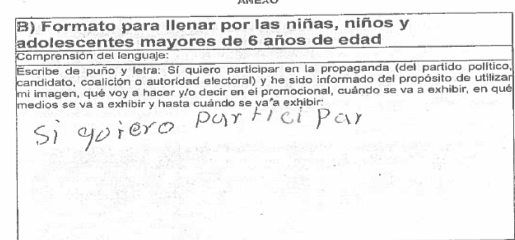 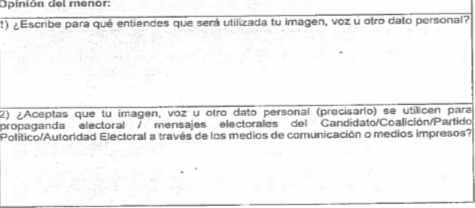 Además, no  quedó acreditado que la menor en cuestión externara su opinión
SUP-REP-658/2018
(…) el tiempo y espacio en el que será utilizada la imagen de la niña, niño o adolescente, no debe entenderse como una mera formalidad, sino como un elemento indispensable para poder tomar la decisión que más beneficie y proteja los derechos de los menores.

(…) tratándose de la difusión de propaganda en medios de comunicación social, en la que se exhiban elementos que hagan identificables a los menores, debe tenerse especial cuidado, ya que el uso incorrecto de la misma podría poner en riesgo el derecho a la intimidad y a la protección de la vida privada de los niños, niñas y adolescentes
SUP-REP-658/2018
(…) “a perpetuidad”, “y en cualquier parte del mundo”, evidentemente, no es acorde a derecho, porque la autorización de los padres para que un tercero utilice la voz e imagen de sus hijos e hijas no puede ser absoluta.

 (…) la sanción derivó del riesgo en que se puso a los menores por los términos de la autorización, y no por la materialización de una afectación.

(..) obedeció a que la circunstancia en que se les puso [a los menores de edad] no es directamente controlable por el actor, de ahí que, con independencia de la materialización o no del daño, haya sido necesario y acorde a derecho imponer la sanción respectiva.
Redes sociales y violencia política por razón de género.
SUP-JDC-1706/2016 y Acumulados.
(…) las frases utilizadas en el video (…) permiten advertir, de manera clara, una intención de ridiculizar (…) como una mujer-payasa bailando, así como sugerir que tiene una relación estrecha de delincuencia con personas a quienes se describe como delincuentes (…) .

La denigración, ridiculización y calumnia, no deben entenderse como parte del debate político electoral, ni que suponga que se trate de un debate abierto y vigoroso, sobre todo cuando en ese debate participa una mujer (…) pues su propia condición femenina e integridad, en todos sus aspectos, se encuentra bajo una protección reforzada.
SUP-JDC-1706/2016 y Acumulados.
Dado que el contexto temporal, material y personal en que se difundió el video (…) sin duda, tuvo por objeto o resultado, menoscabar o anular el reconocimiento, goce y/o ejercicio de sus derechos político-electorales.

La agresión (…) trasciende a su ámbito familiar, doméstico, comunitario, y fue generado por actos de tipo simbólico y psicológico, amén de que el video de referencia proviene de un medio de comunicación masivo como es internet.
SUP-REP-602/2018 Y SUP-REP-612/2018 ACUMULADOS
SUP-REP-602/2018 Y SUP-REP-612/2018 ACUMULADOS
(…) el contenido del promocional se construye bajo un estereotipo de género, mediante una representación nociva para la imagen de la mujer; lo anterior, al contener las siguientes expresiones: “por la nueva, por Martha”, ¿Nueva? ¿Neta? ¡Si es la esposa de Moreno Valle!, no lo sabía, por ella no votaría. ¿Ella qué sabe de Política?, “Nada, ese es el punto, la pusieron ahí para reelegirse y seguir mandando”.

(…) tales manifestaciones, menoscaban a la candidata por su vinculación con el anterior Gobernador del Estado de Puebla, que es su esposo(…) haciendo alusión a que por esa circunstancia se le “regala” el puesto, esto es, por el sólo hecho de ser cónyuge (…) el spot tiene el propósito de enviar el mensaje relativo a que por el hecho de ser la esposa del ex Titular del Ejecutivo Estatal, ella no sabe nada de política, por ser asuntos que conciernen al mundo de los varones.
SUP-REP-602/2018 Y SUP-REP-612/2018 ACUMULADOS
(…) se vislumbra una vinculación en la que se disminuye a la candidata, lo cual, se traduce en violencia simbólica en su contra, porque se le niega su individualidad y personalidad propia, lo que carece de sentido para la contienda electoral y escapa de la finalidad para la que está prevista la propaganda de campaña.

(…) el contenido de los promocionales denunciados, no están amparados por la libertad de expresión en el contexto de una contienda electoral, toda vez que refuerza los estereotipos discriminadores que repercuten en las posibilidades de que las mujeres ejerzan sus derechos humanos en condiciones de igualdad; demeritando el valor propio de la candidata, sus propuestas y méritos políticos, reforzando ideas sexistas y excluyentes; de ahí que, los agravios objeto de estudio en este apartado deban desestimarse por infundados.
No es violencia política en razón de género:
SUP-REP-61/2018.
SUP-JDC-357-2018.
SUP-JDC-1706/2016 y Acumulados
REDES SOCIALES Y NULIDADES
SUP-REC-503/2015 (CASO AGUASCALIENTES)
Nulidad de la elección de diputado federal por intervención del Gobernador del Estado.

(…) un mensaje en redes sociales puede constituir propaganda, cuando se vincula a otros elementos propagandísticos, de modo que sea posible advertir que tuvo una difusión inducida de manera activa (…).

(…) lo publicado por el Gobernador en su cuenta de Twitter se difundía también en el portal oficial del Gobierno del Estado.
SUP-REC-503/2015 (CASO AGUASCALIENTES)
(…) el titular del Poder Ejecutivo del Estado de Aguascalientes violó el principio democrático que impone a los gobernantes el cumplimiento irrestricto de sus deberes constitucionales y legales, así como la plena observancia de los principios rectores de la materia electoral.

(…) en una sociedad democrática las autoridades estatales, particularmente aquellas que ostentan una alta investidura pública, tienen no sólo una posición de garante de los derechos fundamentales de las personas, sino también un especial deber de cuidado respecto de aquellas conductas que pudieran incidir en el ejercicio pleno de esos derechos o constituir injerencias directas o indirectas de presión en el electorado
SUP-REC-1468/2018 (Caso Huimilpan).
(…) para que se acredite la violación a tales principios [laicidad 41 y principio de separación iglesia-Estado 130 de la CPEUM] es necesario que, en la actividad política, se presente una clara identificación entre el candidato o partido y una determinada fe o credo religioso (…) 

(…) cuando en una determinada propaganda aparecen ciertos elementos materiales, monumentos, construcciones o símbolos con contenido que pudiera considerarse religioso, o bien, se utiliza determinado lenguaje, es necesario determinar si esto se da como una mera referencia geográfica o cultural, que en el lenguaje se haga uso de un código semiótico común, sin que estas meras referencias impliquen la solicitud del voto, con base en el vínculo o comunidad de creencias entre los actores políticos y el electorado (…)
SUP-REC-1468/2018 (Caso Huimilpan).
(…) no todo acto de expresión externa de una creencia religiosa es un acto de "culto público", ya que, por ejemplo, llevar la kipá o una medalla de la Virgen en el cuello, es símbolo y expresión de la filiación religiosa judía o católica, respectivamente, de la persona que los lleva, y en esa medida son una manifestación externa de la libertad religiosa, pero no constituyen actos de culto público.

(…) el hecho de que varias personas lleven dichos símbolos conjuntamente no convierte a esa coincidencia en un acto de culto público (…).
SUP-REC-1468/2018 (Caso Huimilpan).
(…) para poder tener por acreditado el uso de símbolos religiosos en propaganda electoral, se tiene que distinguir entre el uso de expresiones o referencias a festividades nacionales y/o tradicionales, (…) y, (…) el uso de una religión con el fin de incidir en el electorado o manipular sus preferencias electorales (…).

(…) del análisis de las publicaciones realizadas en (…) Facebook no se aprecia que estas hayan tenido un contenido religioso que tuviera por objeto vincular un determinado credo con la campaña de la entonces candidata.
SUP-REC-1452/2018 Y ACUMULADO (Caso Querétaro).
(…) de la revisión de cada una de las publicaciones objeto de controversia no es posible desprender que su difusión haya tenido como finalidad hacer del conocimiento de la ciudadanía en general, la existencia de logros, programas, acciones, obras o medidas de gobierno, y tampoco el cumplimiento de compromisos.

(…) de las publicaciones no es posible desprender que el servidor público hubiera pretendido persuadir a la ciudadanía para obtener un beneficio o apoyo que se tradujera en una ventaja electoral.
SUP-REC-1452/2018 Y ACUMULADO (Caso Querétaro).
(…) las cuatro publicaciones contenidas en el perfil (…) constituyen mensajes espontáneos, a través de los cuales, el titular de la cuenta compartió contenido multimedia (un vídeo y diversas imágenes), que originalmente fue publicado por diversos usuarios de dicha red social, sin que el funcionario público haya realizado alguna manifestación de apoyo o rechazo en favor de alguno de los contendientes.

(…) no es suficiente contar con la calidad de funcionario público en mensajes de contexto político para tener por actualizada una posible infracción constitucional, sino que, en su análisis, se deben considerar otros elementos como el posible uso indebido de recursos públicos, la temporalidad en la cual se realizaron las manifestaciones, y que, a través de las publicaciones se condicione o coaccione el voto al electorado respecto del ejercicio de la función pública (SUP-REP-234/2018, SUP-REP-238/2018, y SUP-JDC-865/2018).
OTROS ASPECTOS A CONSIDERAR
OTROS ASPECTOS A CONSIDERAR
Conexidad
DELITO
NULIDAD
INFRACCIÓN
¡GRACIAS!
@luisespindolam
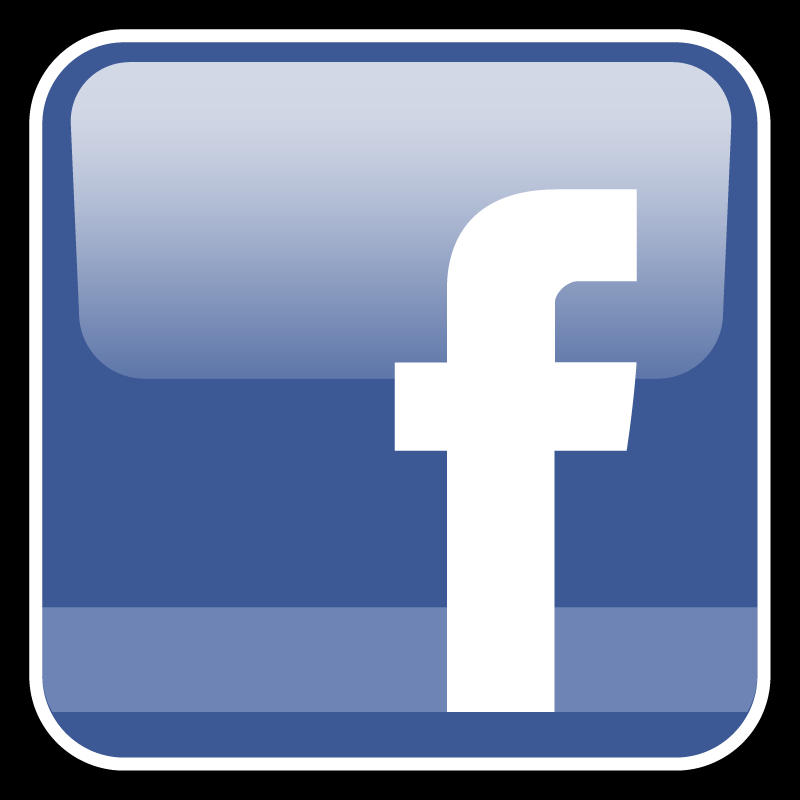 Luis Espíndola Morales